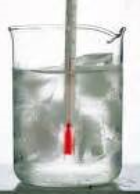 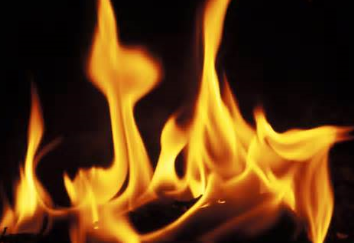 3rd Grade AKS
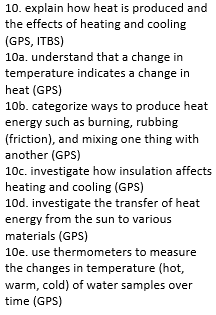 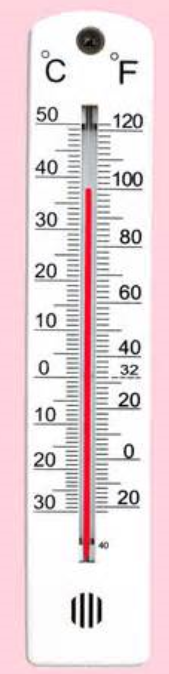 Heat Review
3rd Grade Science Specials - Askew
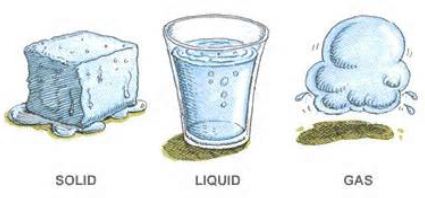 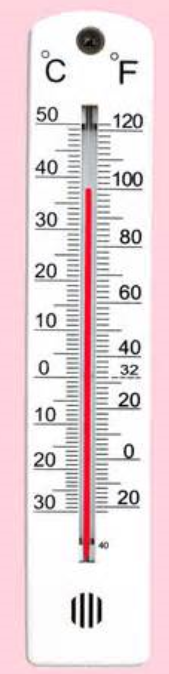 The instrument used to measure temperature is called a _____________.
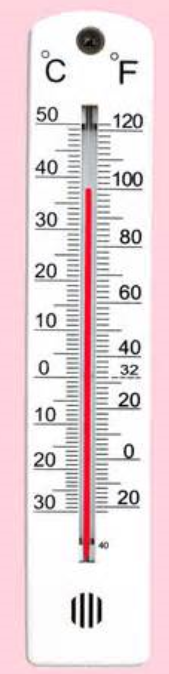 The instrument used to measure temperature is called a _____________.
thermometer
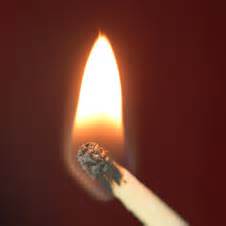 _______  is a form of energy that makes matter warmer.
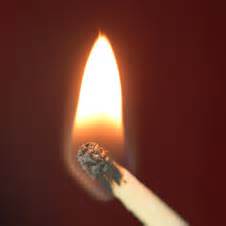 Heat
_______  is a form of energy that makes matter warmer.
A ______________ is a material that heat moves through easily.  It gets hot quickly.
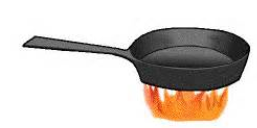 conductor
A ______________ is a material that heat moves through easily.  It gets hot quickly.
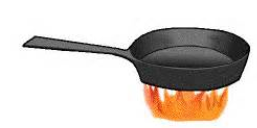 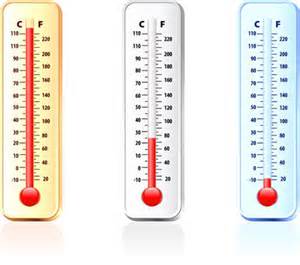 ______________ is the measure of how hot or cold an object is.
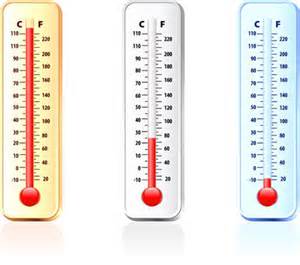 ______________ is the measure of how hot or cold an object is.
Temperature
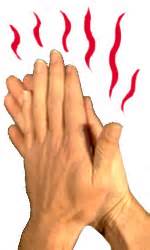 ______________ is a source of heat when one object rubs against another.
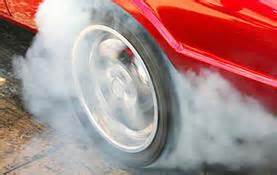 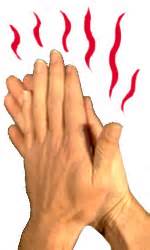 Friction
______________ is a source of heat when one object rubs against another.
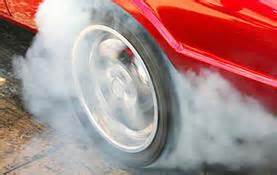 Molecules of an object get cooler and move slowly.  They get smaller.  They _________.
Molecules of an object get cooler and move slowly.  They get smaller.  They _________.
contract
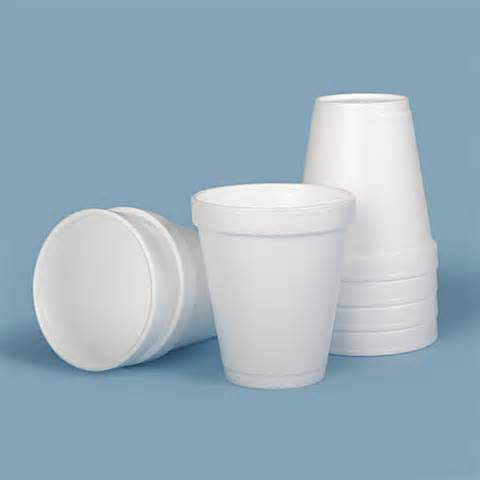 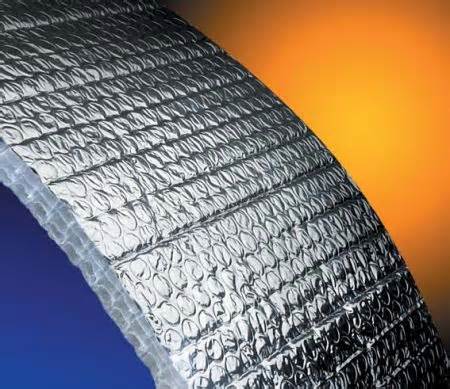 An ___________ is a material that prevents or slows down the transfer of heat.  It keeps hot things hot and cold things cold.
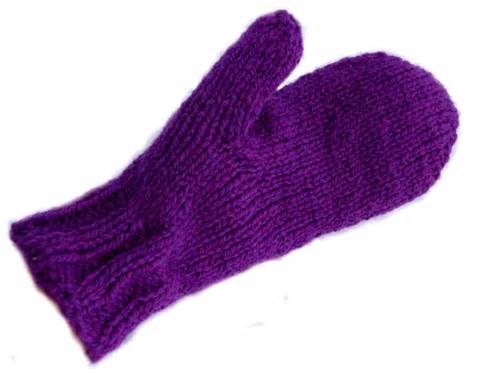 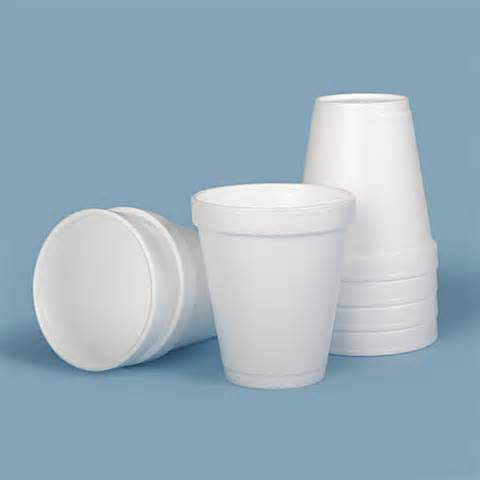 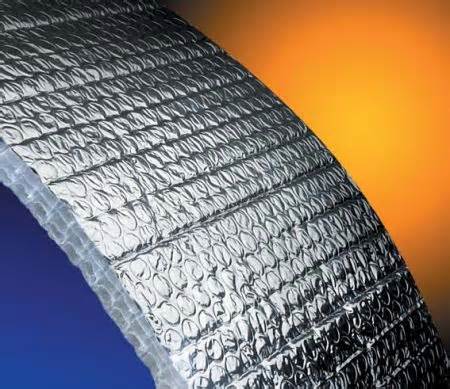 insulator
An ___________ is a material that prevents or slows down the transfer of heat.  It keeps hot things hot and cold things cold.
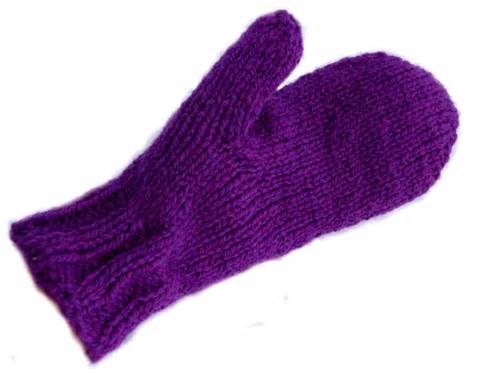 HEAT flows from _________ objects to _________ ones.
warmer
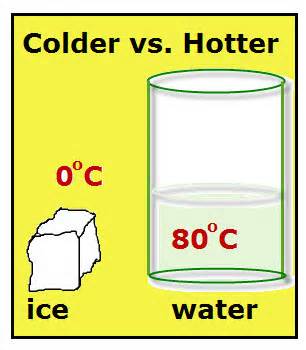 HEAT flows from _________ objects to _________ ones.
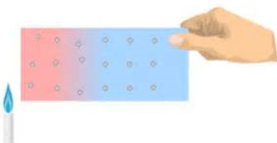 cooler
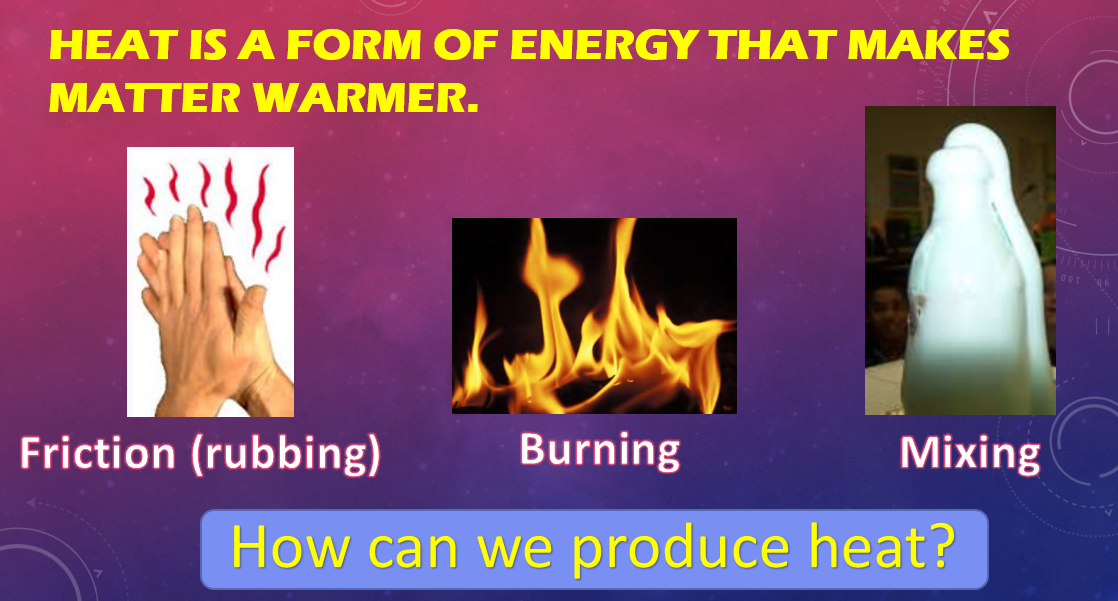 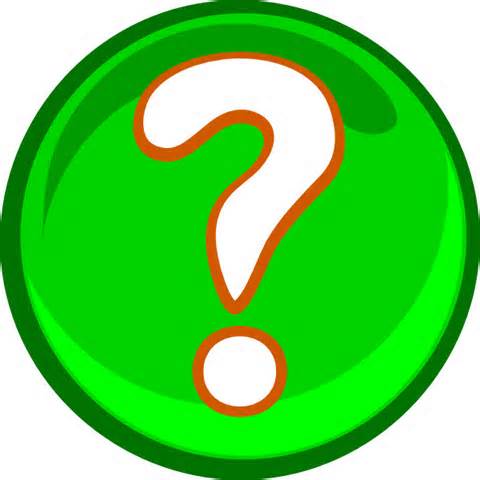 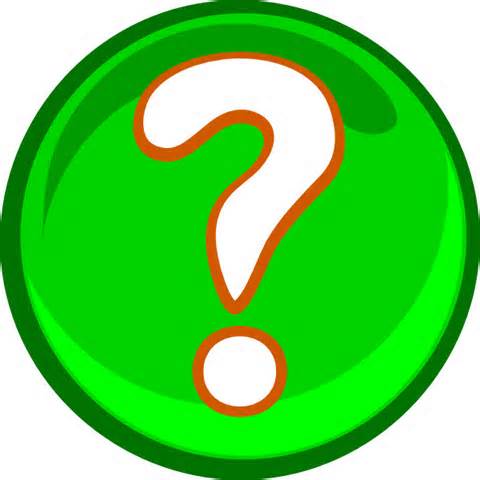 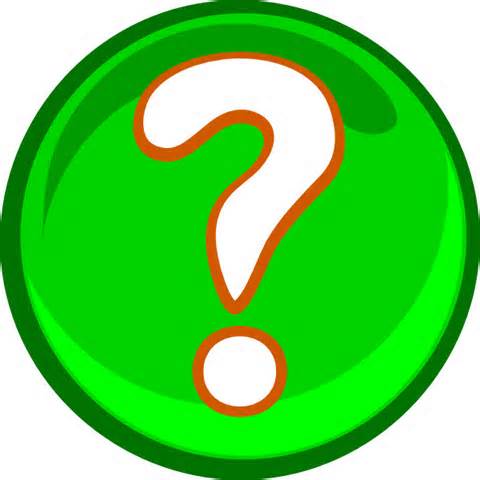 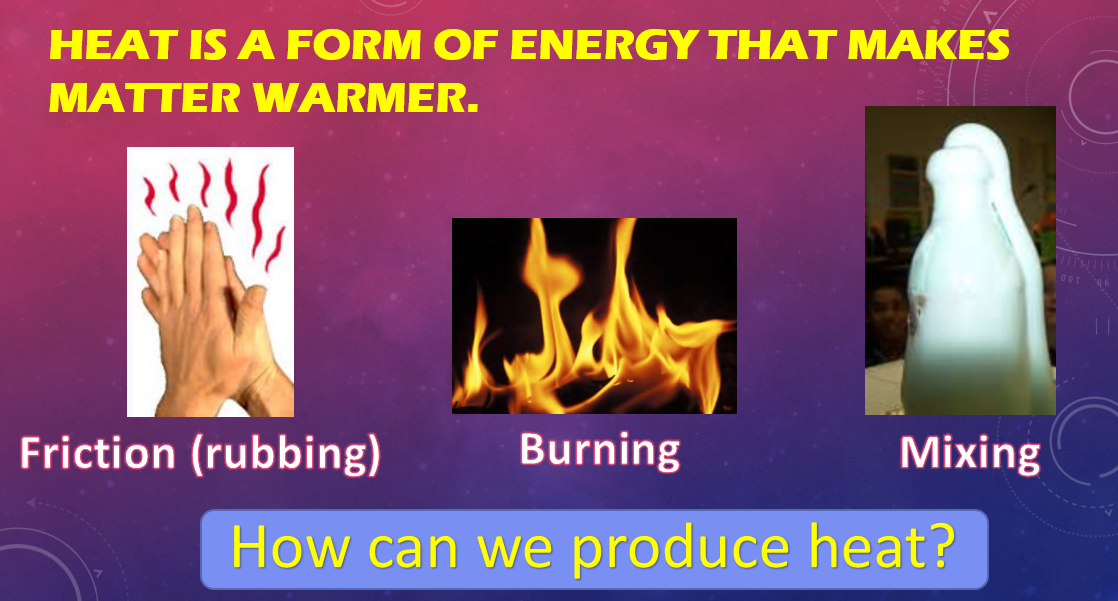 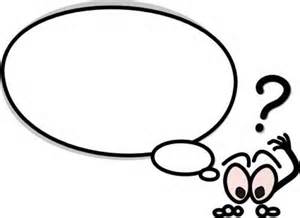 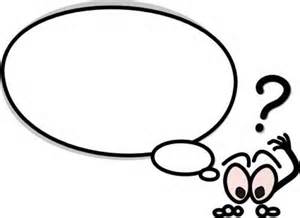 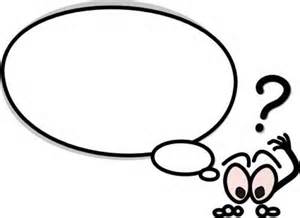 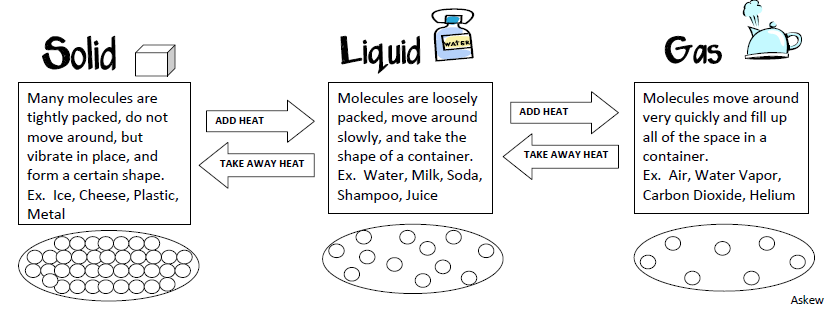 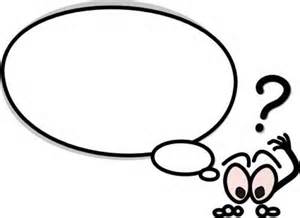 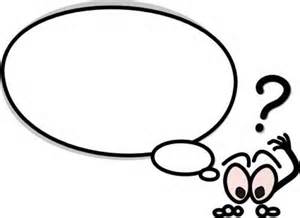 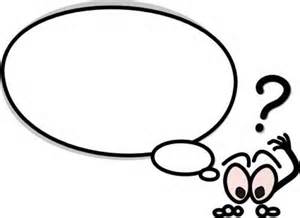 GAS
SOLID
LIQUID
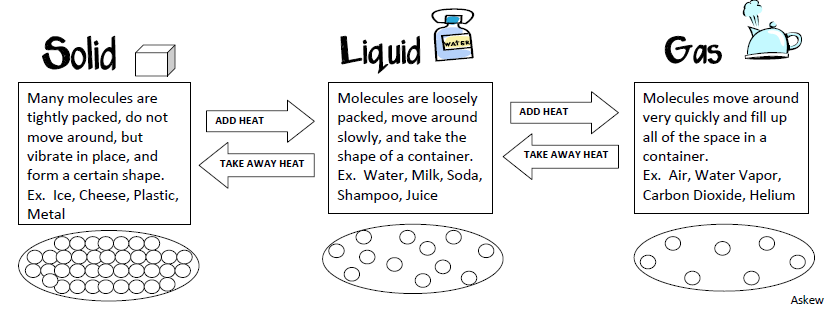 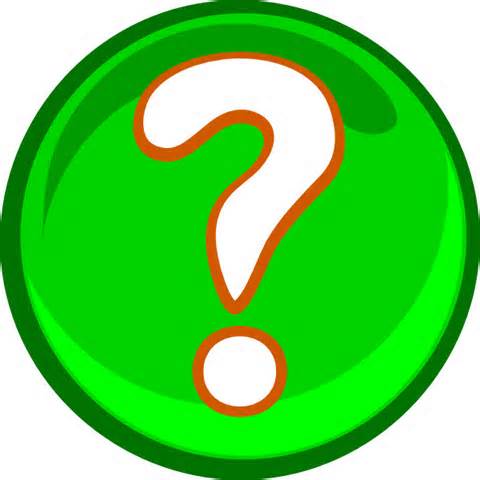 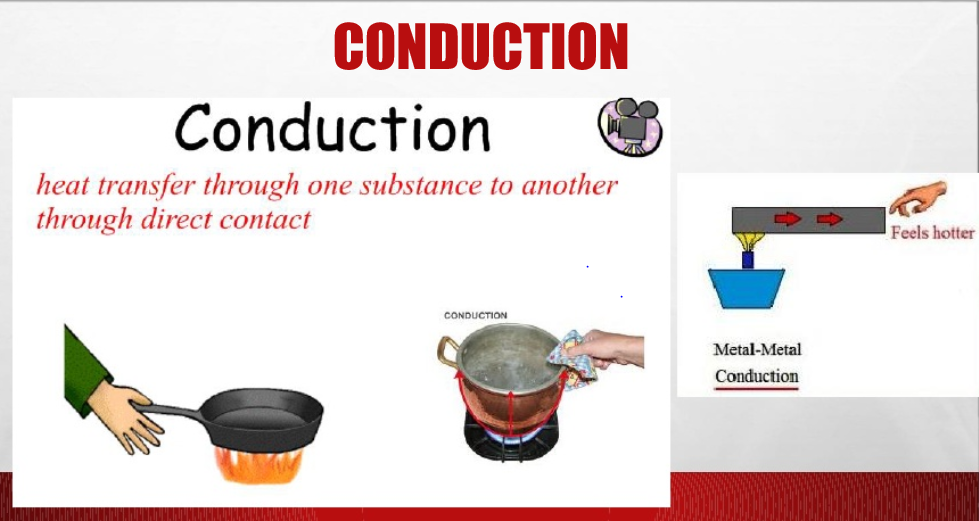 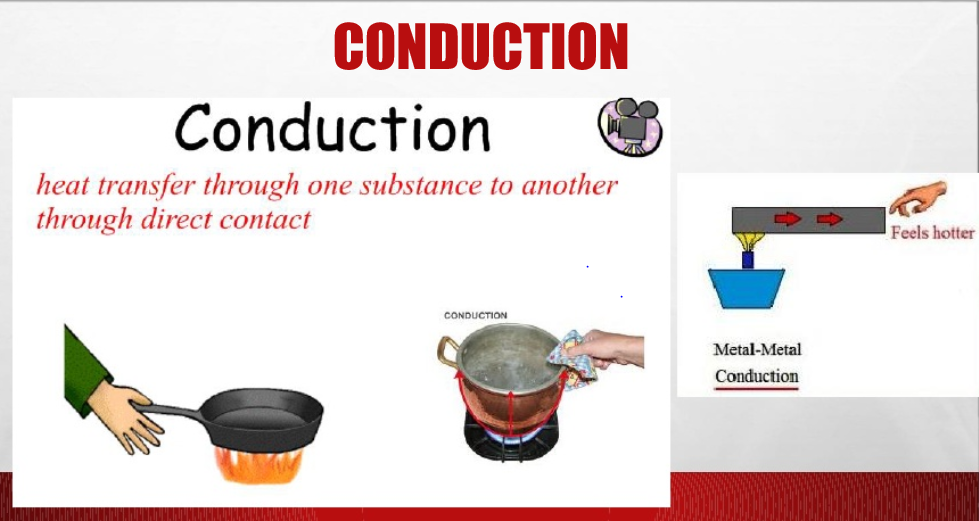 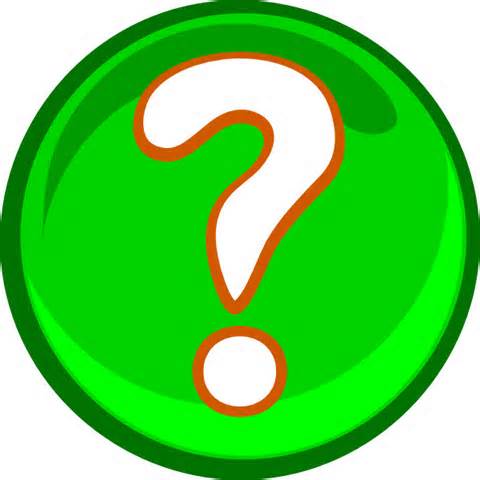 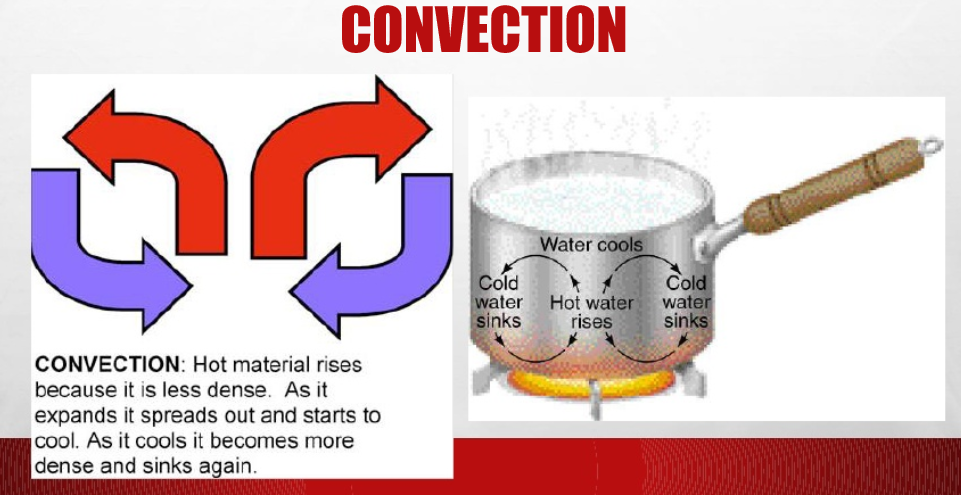 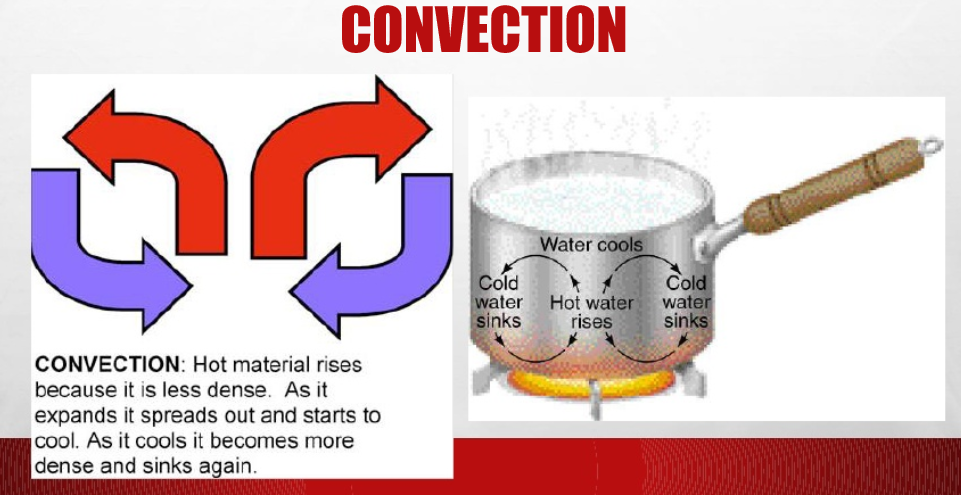 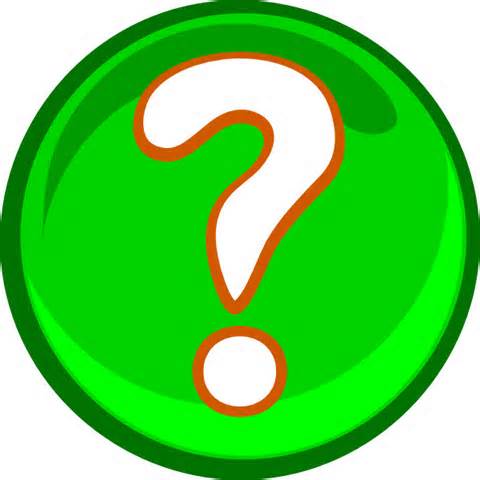 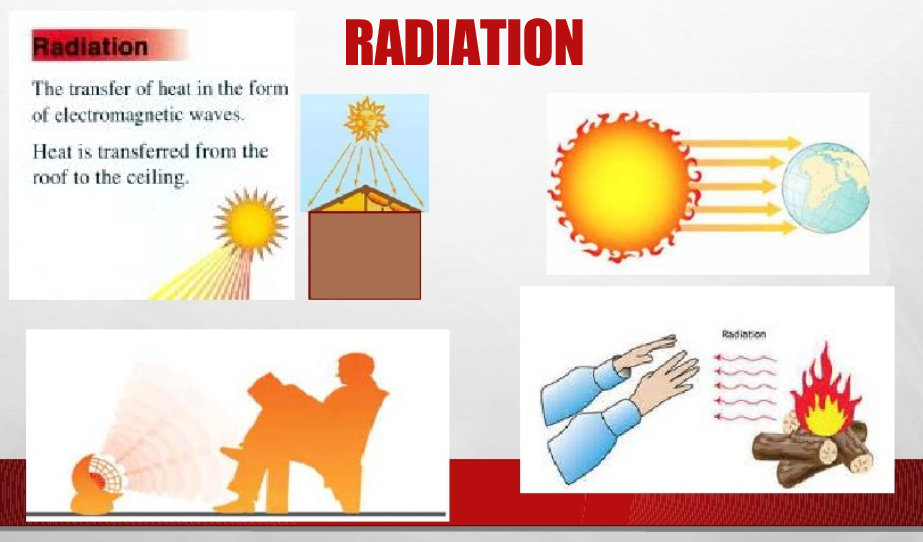 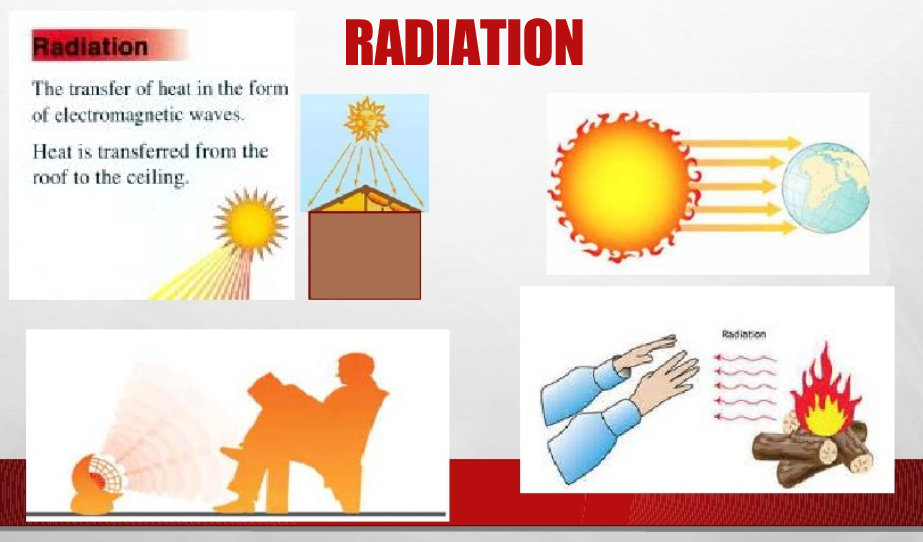